Counter culture
By: will, Shawn, arianna, carl, and Stephanie
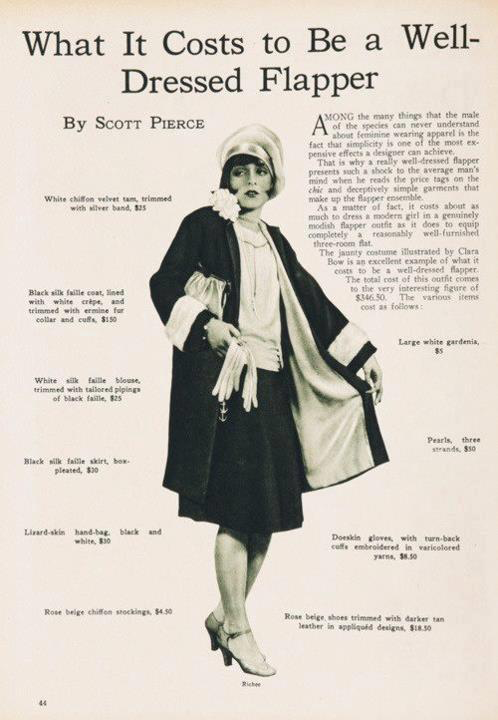 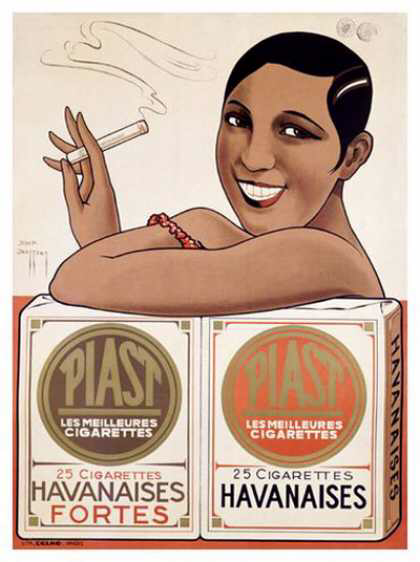 "New morality"
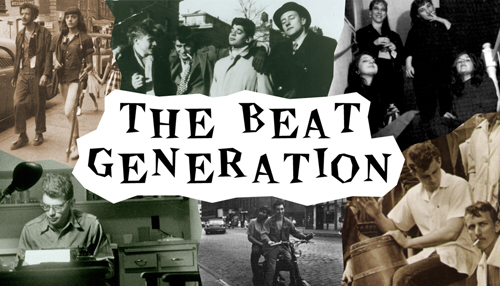 Beat culture
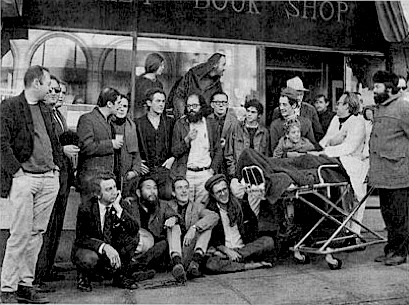 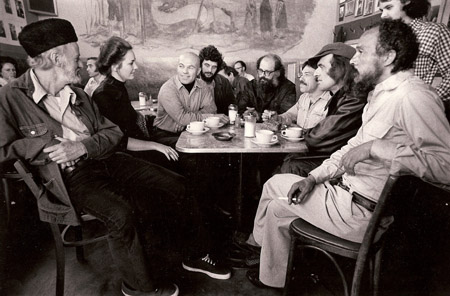 Anti-war movement
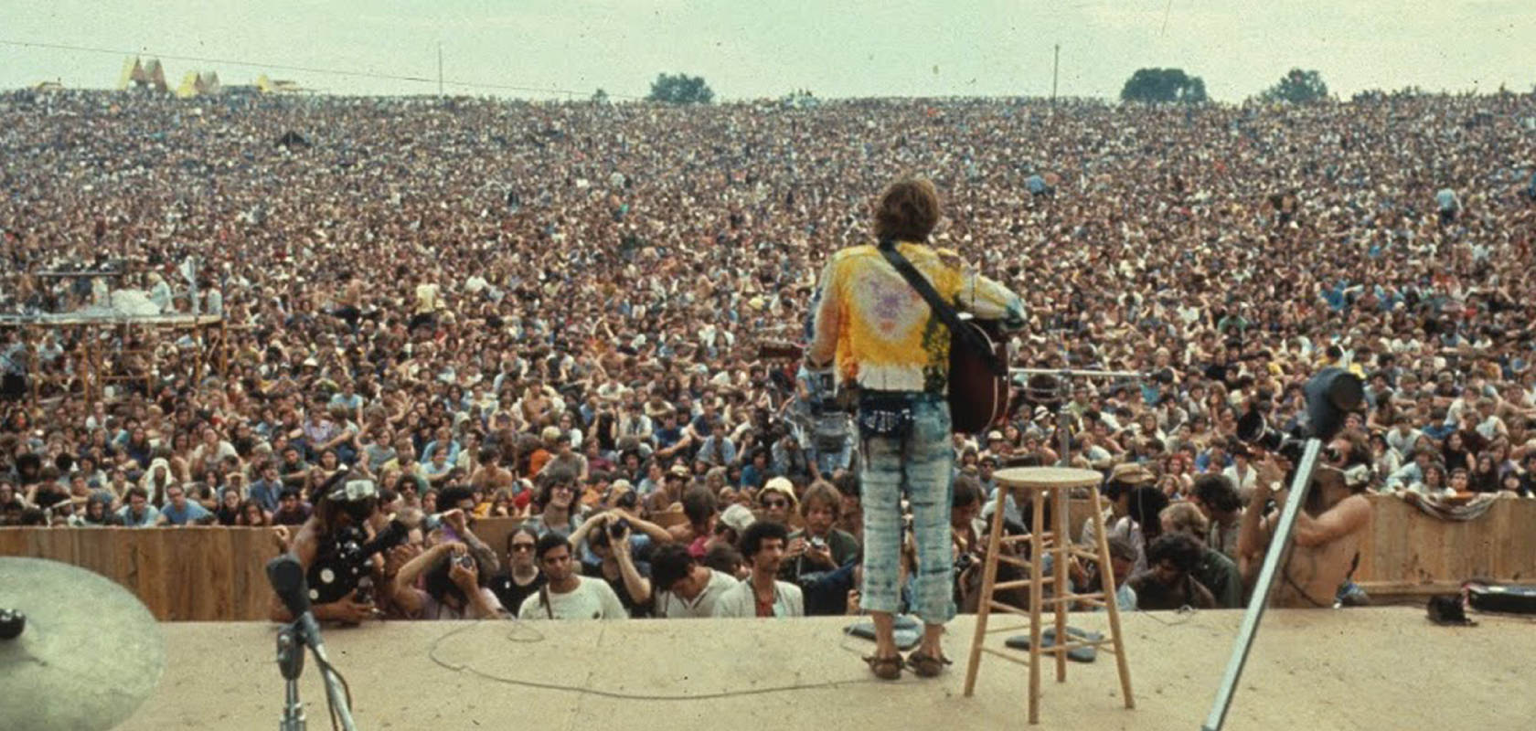 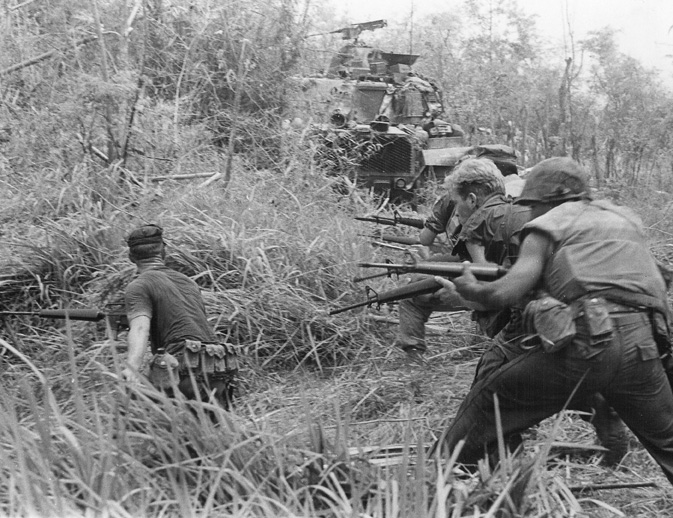 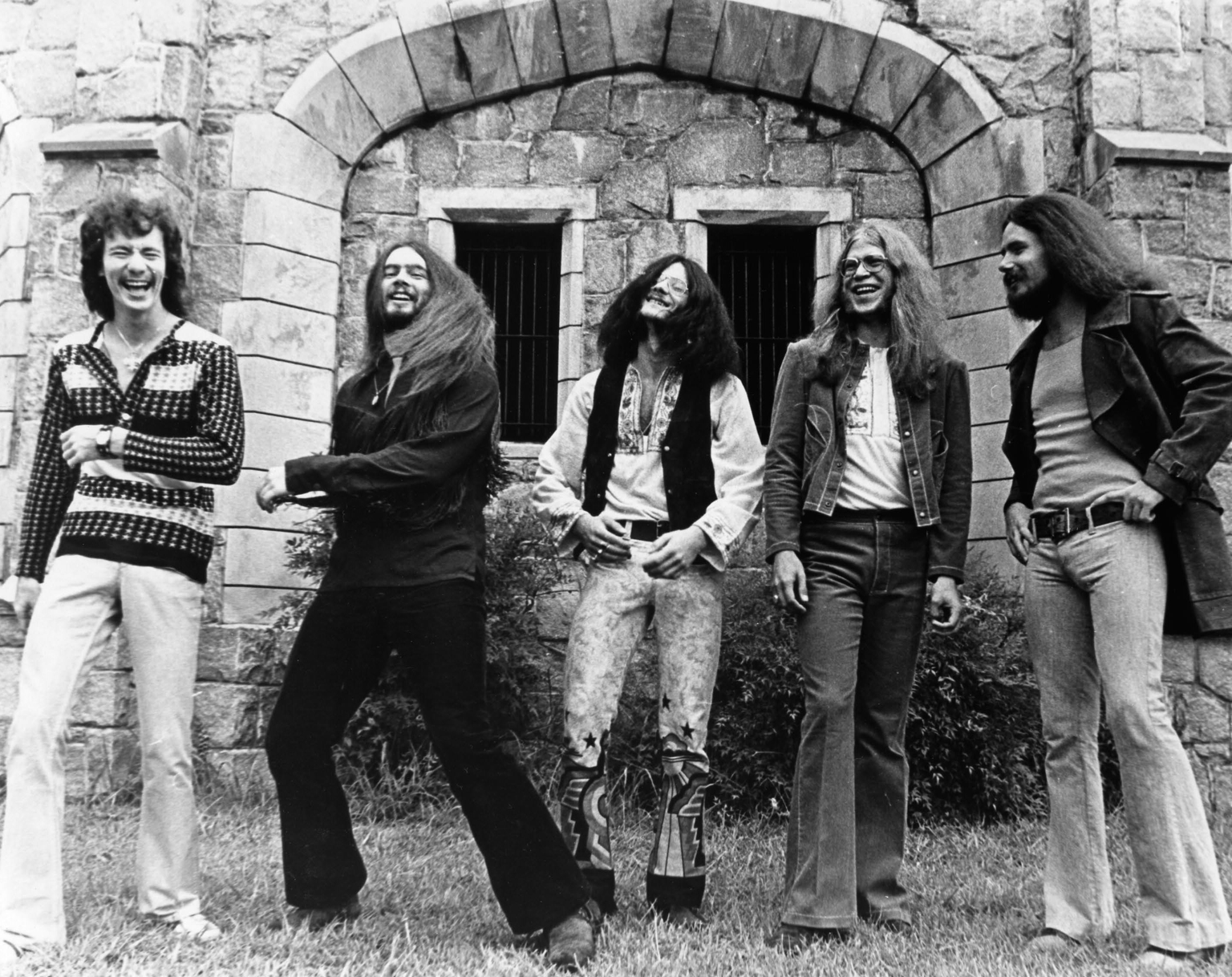